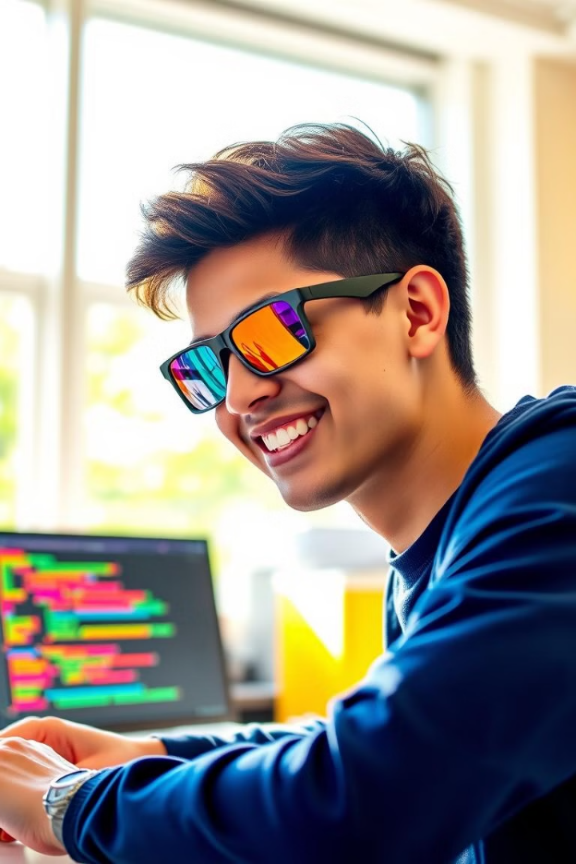 AKO VIDIA CHATGPT A GEMINI 
NEVIDIACI ŠTUDENTI
Mária Čujdíková, Mária Stankovičová, Peter Vankúš
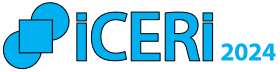 Spoluautori:
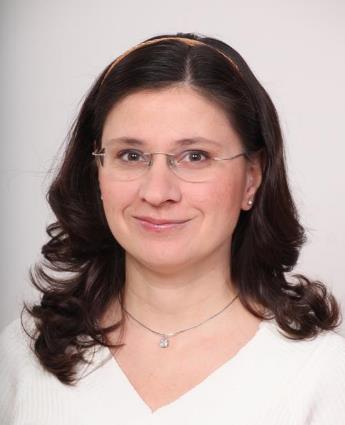 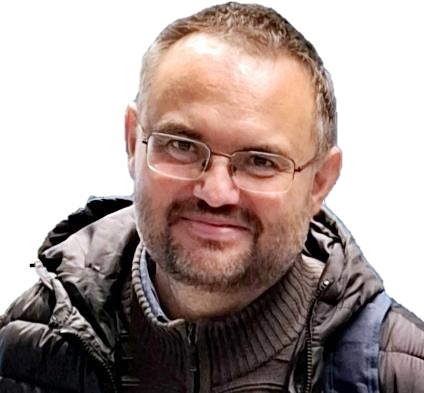 Peter Vankúš
Mária Stankovičová
Katedra didaktiky matematiky, 
fyziky a informatiky, FMFI
Univerzita Komenského
Centrum podpory študentov 
so špecifickými potrebami
Univerzita Komenského
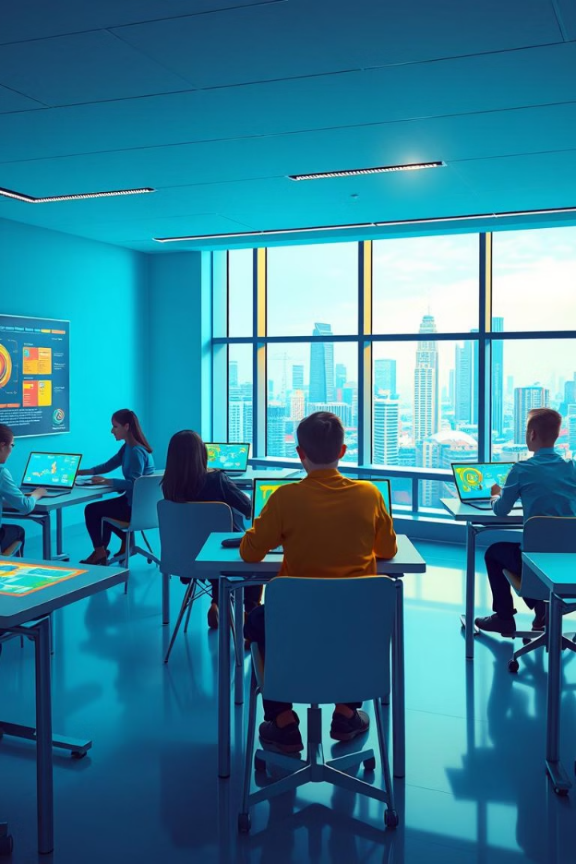 Veľké jazykové modely vo vzdelávaní
Potenciál
1
Inovácia vzdelávania
Výhody
2
Pomoc pri učení, zlepšenie procesov hodnotenie, zvýšenie zapojenia študentov
Výzvy
3
Etické a sociálne otázky, vrátane prístupnosti 
a možných nerovností
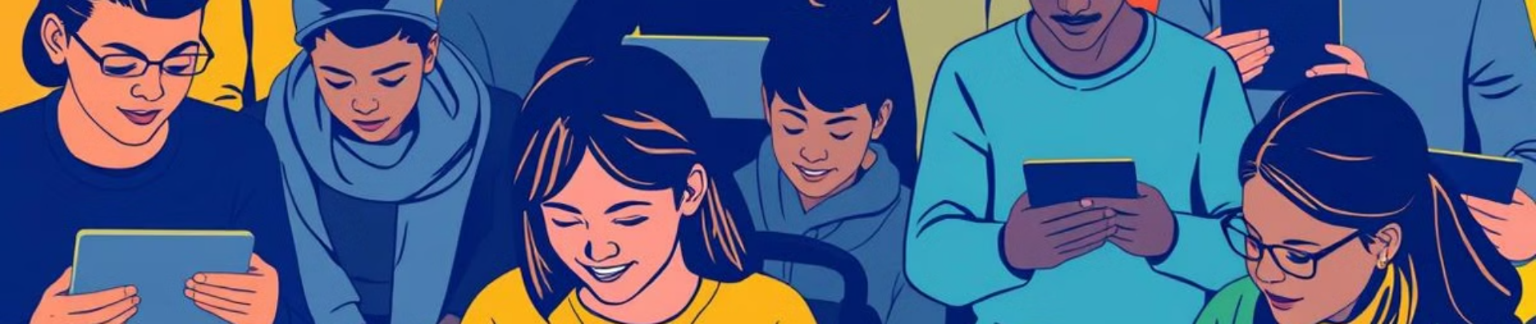 Požiadavky na prístupný web
Nevidiaci užívatelia
Web Design
Čítače obrazovky: JAWS a NVDA
Orientácia na stránke: pomocou klávesových skratiek, rýchla navigácia cez štruktúru stránky
Dobre štruktúrovaná stránka
Zabezpečenie prístupnosti pre čítače obrazovky
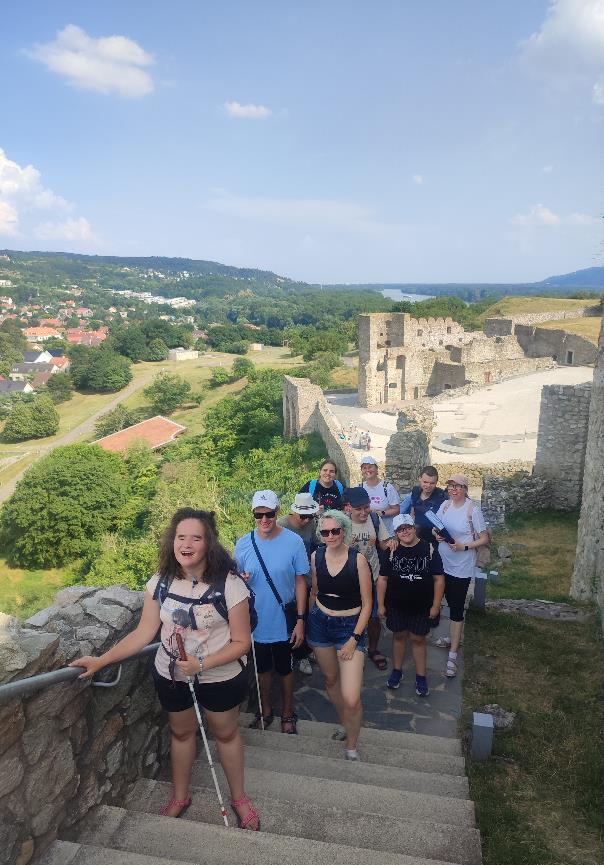 Letná počítačová škola pre zrakovo znevýhodnených študentov
Organizácia
1
Centrum podpory študentov so špecifickými potrebami
Univerzita Komenského
Spolupráca s FMFI UK
Účastníci letnej školy
2
Zrakovo postihnutí študenti stredných škôl (vo veku 16-25 rokov), pripravujúci sa na vysokoškolské štúdium
4 účastníci
Workshopy
3
Používanie prístupných technológií, skenovanie dokumentov, úprava textov, používanie prístupných mobilných aplikácií, základy práce 
s veľkými jazykovými modelmi
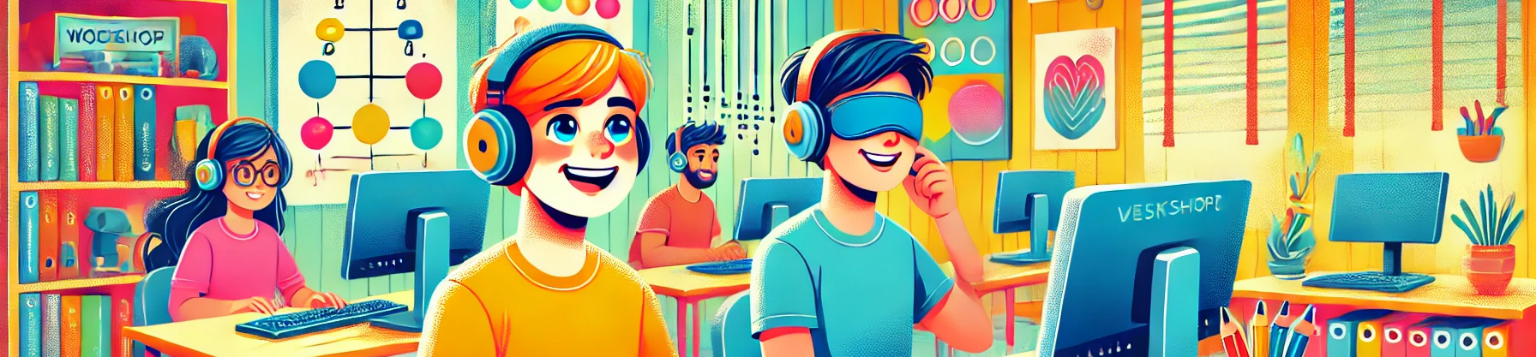 Workshop zameraný na základy práce 
s ChatGPT a Gemini
Prístup cez webové rozhrania (https://chatgpt.com, https://gemini.google.com)
Využitie bezplatných verzii (ChatGPT-4o, Gemini 1.5 Flash)
Kladenie dotazov podľa podľa svojich záujmov

Účastníci – 2 nevidiaci študenti (Samuel a Thomas)
Metodológia
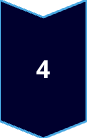 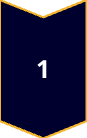 Prístup
Zber dát
Kvalitatívny – prípadová štúdia
Pozorovania počas workshopu
Hĺbkové rozhovory,
Komunikácia prostredníctvom e-mailu
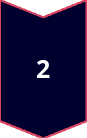 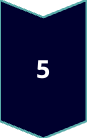 Cieľ
Preskúmať ako nevidiaci študenti vnímajú 
možnosti využitia ChatGPT a Gemini a 
s akými výzvami sa pri práci s nimi stretavajú
Analýza dát
Kvalitatívna analýza
Softvér MaxQDA
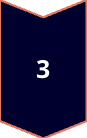 Výskumné otázky
Ako nevidiaci študenti vnímajú prácu s 
ChatGPT a Gemini?
S akými výzvami prístupnosti 
a použiteľnosti sa stretávajú?
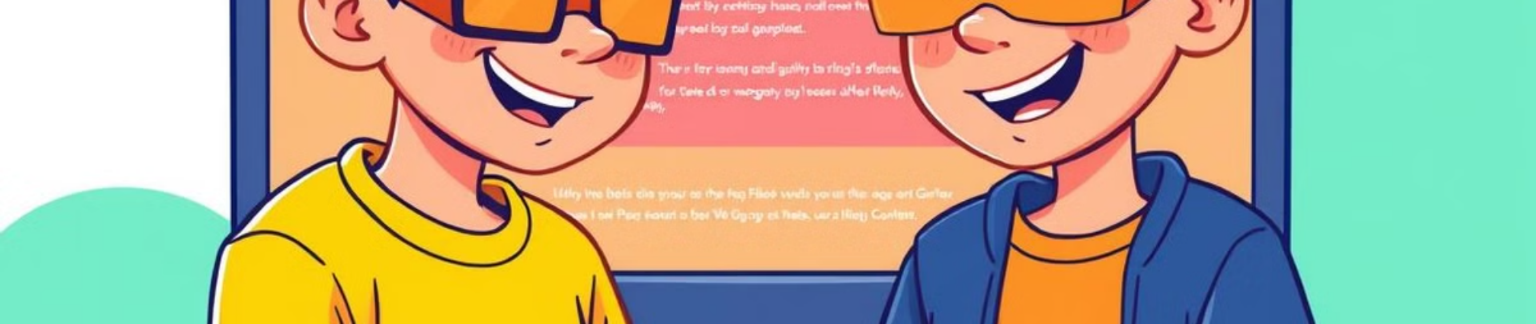 Celkové hodnotenie workshopu
Účastníci s nadšením pracovali s oboma nástrojmi ChatGPT a Gemini
Bavilo ich klásť otázky na témy, ktoré ich zaujímali
Odpovede ich fascinovali a motivovali klásť ďalšie otázky
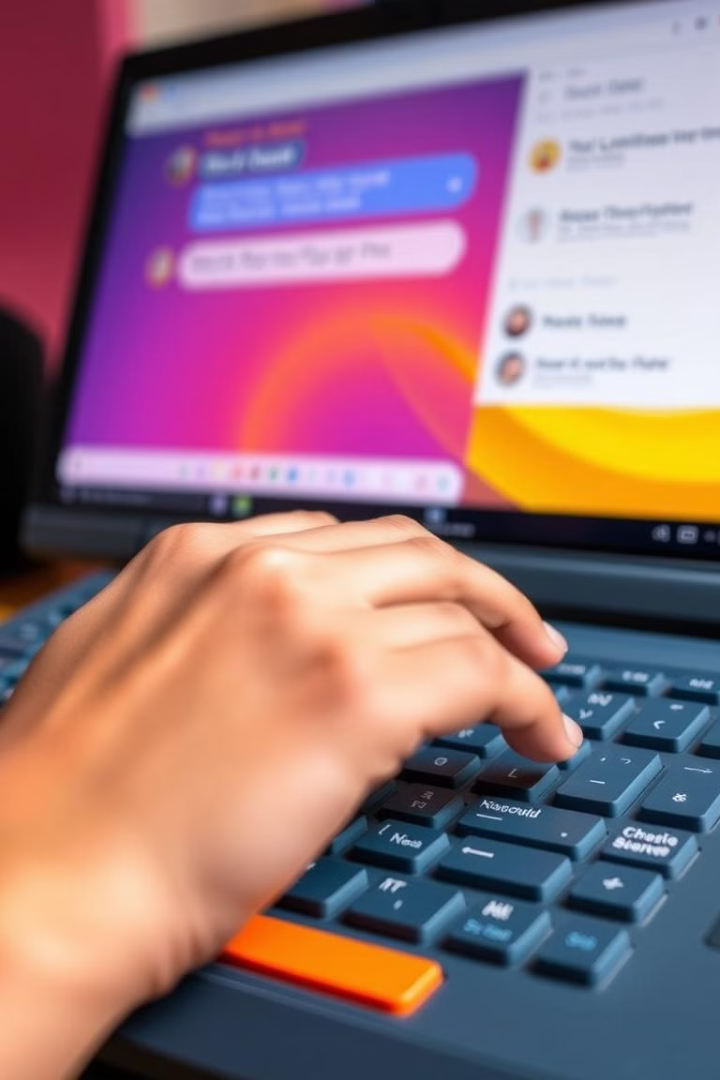 Navigačné techniky
Samuel:
JAWS a Google Chrome
Rýchla navigácia cez štruktúru stránky
Skúsil používať klávesové skratky, ale považoval ich za menej pohodlné
Thomas:
NVDA a Google Chrome
Navigácia pomocou klávesových skratiek
Používanie ChatGPT a Gemini
Samuel
„Prácu s ChatGPT a Gemini hodnotím pozitívne, nakoľko som sa naučil pracovať s týmito nástrojmi a zistil som, čo všetko obnášajú a aké výhody majú.”
Prvá skúsenosť s ChatGPT aj Gemini
Workshop považoval za užitočný
Verí, že ChatGPT a Gemini mu môžu pomôcť pri štúdiu 
Preferuje ChatGPT kvôli jednoduchšej navigácii
Používanie ChatGPT a Gemini
Thomas
“ChatGPT vie povedať klávesové skratky na používanie NVDA, ale musíte presne uviesť, akú verziu používate.”
Skúsený používateľ ChatGPT a Gemini
Workshop mu nepriniesol nové skúsenosti
Tieto veľké jazykové modely používana získavanie informácii a učenie sa
ChatGPT používa na rýchle získavanie informácií (napr. o čítači obrazovky NVDA)
Gemini využíva pri študovaní konkrétnych predmetov (dejepis, biológia, …)
Preferuje Gemini pre podrobnejšie odpovede
“…Keď som chcel vedieť rok nejakej bitky, atď. [Gemini] vie povedať rok kedy sa začala prvá svetová vojna aj dátum, kedy sa skončila, atď.”
Výzvy z hľadiska prístupnosti
“Keď som v Gemini, tak sa orientujem pomocou Tabulátora a Shift + Tabulátora. Tlačidlom E sa dostanem do editačného poľa, kde napíšem otázku. Keď ju napíšem tak stlačím Enter. Po chvíli mi čítač povie: ‘Gemini píše‘ a potom povie: ‘Gemini odpovedal‘. Chvíľu počkám a potom sa dostanem z textového poľa tlačidlom ESC. Potom stlačím tlačidlo Shift + H, čo znamená prejsť na predchádzajúci nadpis. Čítač mi prečíta moju otázku. Šípkou dole sa dostanem na tlačidlo prehrať. Keď ho potvrdím Enterom, tak mi Gemini odpovie hlasovo. Keď chcem textovú odpoveď tak idem šípkou dole a pod tlačidlom prehrať je v textovej forme napísaná odpoveď na moju otázku.” Thomas
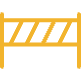 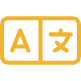 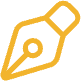 Navigácia
Jazyk
Osobné preferencie
Gemini vyžaduje neintuitívne 
kroky na to, aby prečítal odpoveď
ChatGPT má problémy s hlasovým vstupom v iných jazykoch ako angličtine
Preferencie používateľov sa líšia podľa skúseností
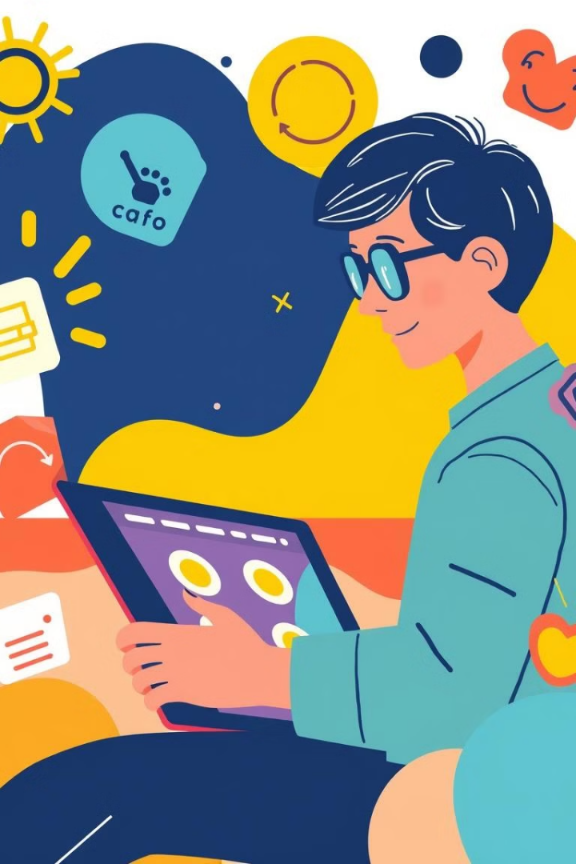 Závery
ChatGPT a Gemini poskytujú cenný 
vzdelávací potenciál pre nevidiacich študentov, 
ale ich uživateľské rozhrania čelia výzva, spojeným 
s prístupnosťou.
1
Rozdiely v individuálnych používateľských skúsenostiach 
výrazne ovplyvňujú preferencie.
2
Je potrebné ďalšie zlepšovanie webových rozhraní 
a vstupu hovoreného jazyka, aby sa zvýšila prístupnosť.
3
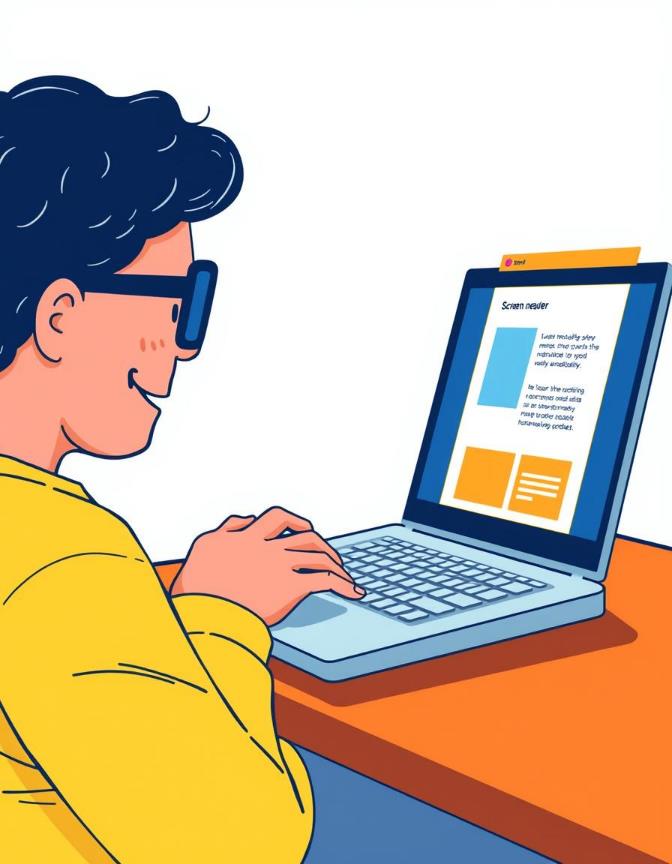 Chcelo by to:
Rozšíriť výskum na väčšiu vzorku 
nevidiacich používateľov
1
Pokračovať v zlepšovaní webovej prístupnosti 
veľkých jazykových modelov, a tak
zabezpečiť inklúziu pre všetkých používateľov
2
Spolupracovať s pedagógmi, ktorí učia 
nevidiach študentov
3
Poďakovanie
Táto práca bola vytvorená ako súčasť projektov financovaných Ministerstvom školstva, výskumu, vedy a športu 
Slovenskej republiky 
pod číslom grantu KEGA 037UK-4/2024 „ Inovačné technológie učenia v príprave budúcich učiteľov matematiky “ 
a číslom grantu KEGA 010UK-4/2022 „Podpora získavania a rozvoja informatických kompetencií nevidiacich študentov 
sekundárneho vzdelávania “. 

Špeciálne poďakovanie patrí študentom, ktorí veľkoryso zdieľali svoje skúsenosti.
iCERI2024
Čujdíková, M., Stankovičová, M., & Vankúš, P. (2024). How the Blind See ChatGPT and Gemini: 
A Case Study from a Summer School for Visually Impaired Students, Sevilla, ICERI 2024. 

Celý článok si môžete prečítať tu
Ďakujem za pozornosť 
cujdikova1@uniba.sk
Gemini requires extra steps for response reading.
ChatGPT struggles with non-English voice inputs.
User preferences vary based on experience.